“Cherry Squared”
Steve Wyborney
www.stevewyborney.com
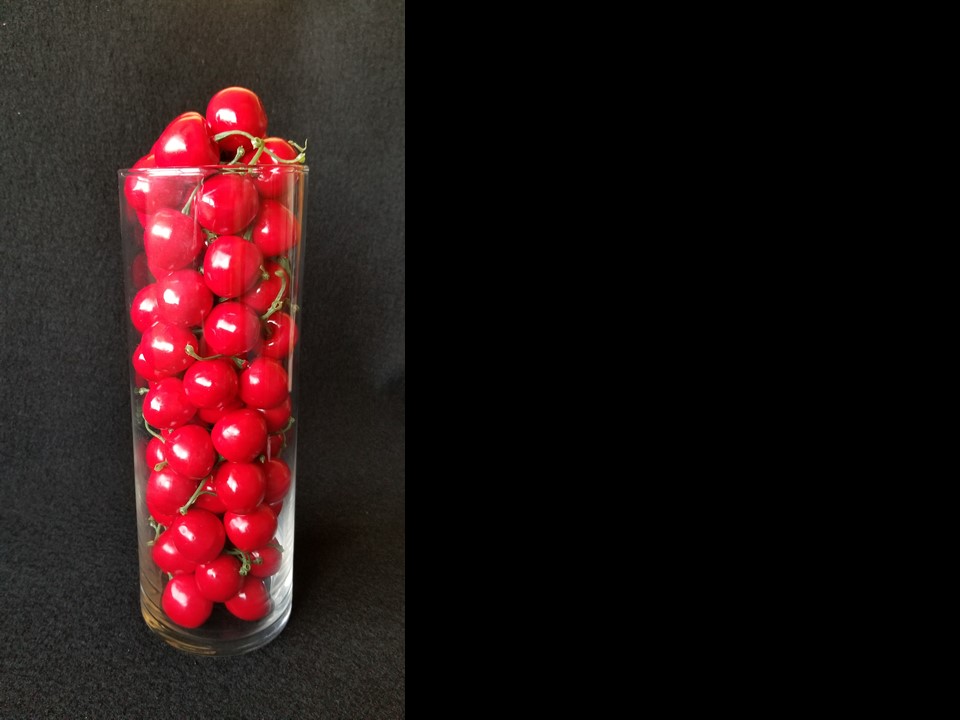 How many cherries are in the vase?
As the clues appear, use the information to narrow the possibilities to a smaller set.  After each clue, use estimation again to determine which of the remaining answers is the most reasonable.
Write down your first estimate.  After each clue, you’ll see if your estimate is still a possibility.  After each clue, if it is no longer possible write down a new estimate – and be prepared to explain why you chose it.
Steve Wyborney
www.stevewyborney.com
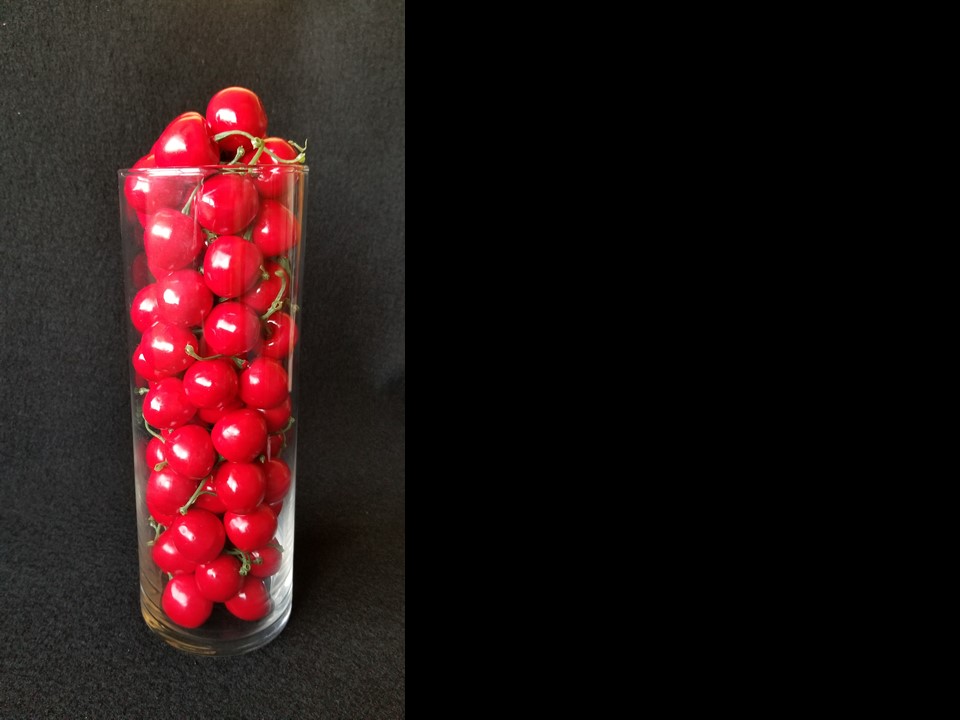 Clue #1
Clue #1
The answer is greater than 
the product of 7 and 7.  
It’s less than the product of 7 and 11.
Clue #2
Clue #2
The answer is 1 less than 
a multiple of 3.
Clue #3
Clue #3
The answer is an odd number.
Clue #4
Clue #4
Eliminate any number that is 
one more than a square number.
Clue #5
Clue #5
Eliminate any number that is 
50 more than a square number.
Steve Wyborney
www.stevewyborney.com
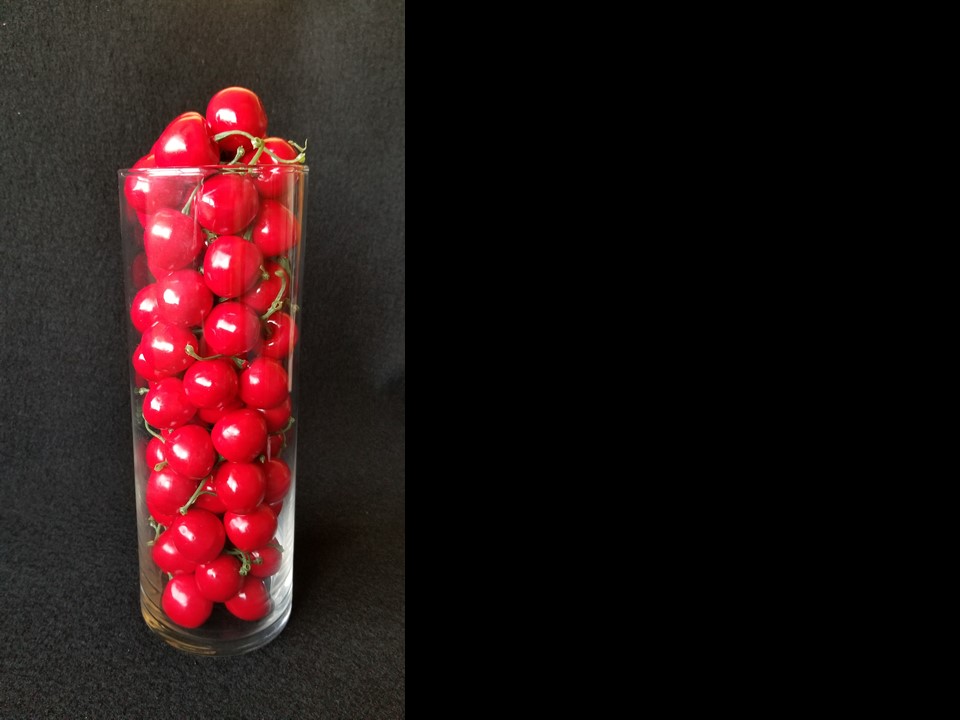 After seeing the clues, you have narrowed the possibilities to a small set of numbers.  Before you see the answer, select your final estimate.  Write it down, and explain to someone why you chose that number.
Steve Wyborney
www.stevewyborney.com
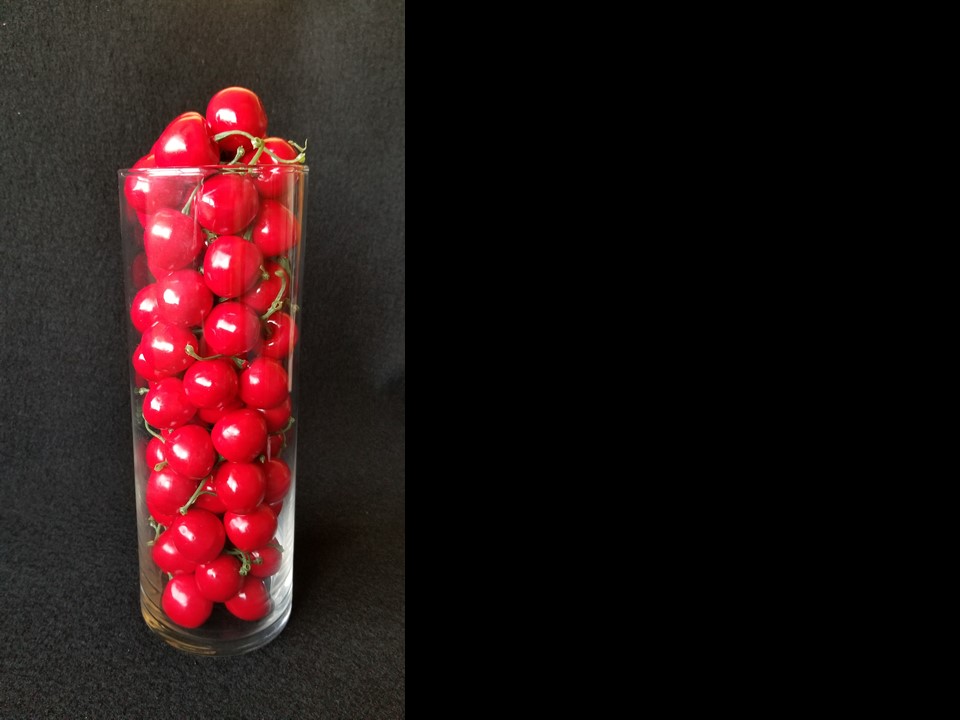 71 cherries
The Reveal
Click to see the answer.
Steve Wyborney
www.stevewyborney.com